Dessin de Tiffany suite
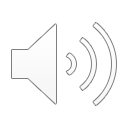 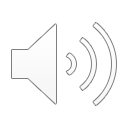 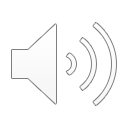